Презентация на тему:  Виды теплопередачи
Выполнила: Лиманская Анна, 8бученица МОУ лицея №16
ТЕПЛОПЕРЕДАЧА
Теплопередача — физический процесс передачи тепловой энергии от более горячего тела к более холодному.Всего существует три вида теплопередачи:

Теплопроводность
Конвекция
Тепловое излучение
ТЕПЛОПРОВОДНОСТЬ
Теплопрово́дность — это процесс переноса внутренней энергии от более нагретых частей тела к менее нагретым частям.Этот вид передачи внутренней энергии характерен как для твердых веществ, для жидкостей и газов.
Теплопроводность различных веществ разная. 
Металлы обладают самой высокой теплопроводностью, причем у разных металлов теплопроводность отличается.
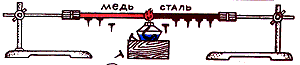 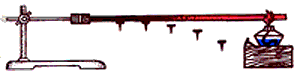 ТЕПЛОПРОВОДНОСТЬ
Жидкости обладают меньшей теплопроводностью, чем твердые тела, а газы меньшей, чем жидкости.

При нагревании верхнего конца закрытой пальцем пробирки с воздухом внутри можно не бояться обжечь палец, т.к. теплопроводность газов очень низкая.
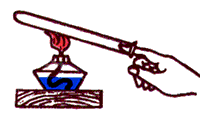 КОНВЕКЦИЯ
Конвекция - вид теплопередачи, при котором энергия передается потоками (струями) вещества. Характерна для жидкостей и газовКонвекция может быть двух видов:
Например, в лампе для ее возникновения требуется подогрев жидкости снизу (или в другом устройстве - охлаждение сверху).Когда под действием вентиляторов, насосов, движения ложки и т.п. переносятся потоки газа или жидкости.
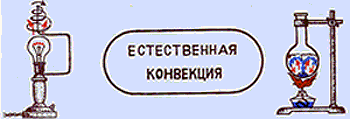 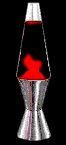 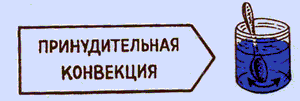 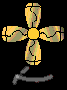 ИЗЛУЧЕНИЕ
Излучение - это перенос энергии путем испускания электромагнитных волн.
Это могут быть солнечные лучи, а также лучи, испускаемые нагретыми телами, находящимися вокруг нас.Эти лучи называют тепловым излучением.
Все окружающие нас предметы излучают тепло в той или иной мере.
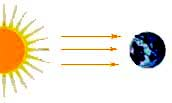 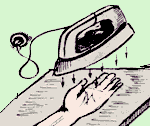 ИЗЛУЧЕНИЕ
Тепловое ( инфракрасное ) излучение не воспринимается глазом.

При повышении температуры тела тепловое излучение увеличивается, т.е. чем выше температура тела, тем интенсивнее тепловое излучение. Все тела излучают энергию и остывают. 
Темные тела лучше поглощают излучение, чем светлые (или имеющие зеркальную, полированную поверхность), и лучше излучают.
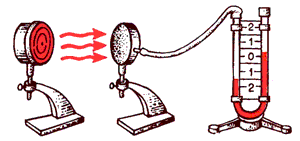 ПРИМЕНЕНИЕ ТЕПЛООБМЕНА В ЖИЗНИ                       ЧЕЛОВЕКА.
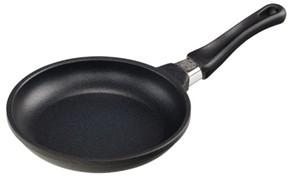 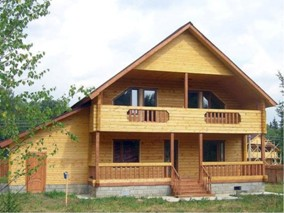 ПРИМЕНЕНИЕ КОНВЕКЦИИ В ЖИЗНИ                       ЧЕЛОВЕКА.
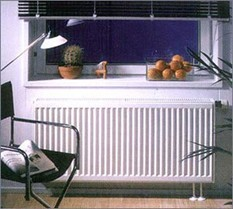 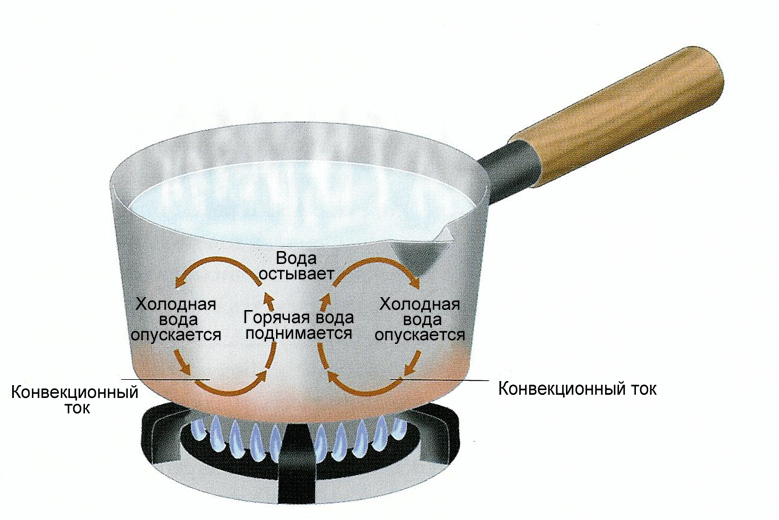 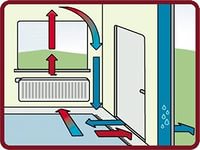 ПРИМЕНЕНИЕ ИЗЛУЧЕНИЯ В ЖИЗНИ                       ЧЕЛОВЕКА.
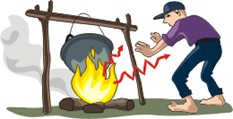 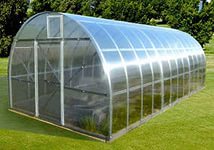 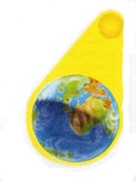 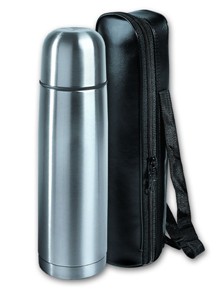 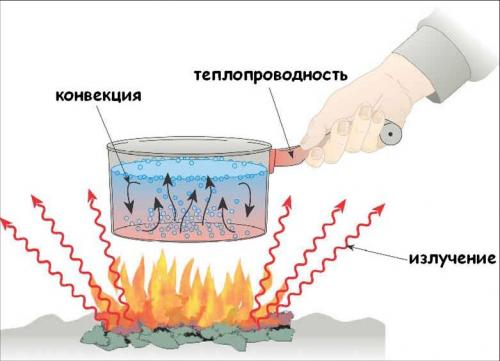 Спасибо за внимание!